Музыка, еда, наука	–  друзья и партнеры  Молодёжки
Личный опыт в привлечении и взаимодействии с партнерами
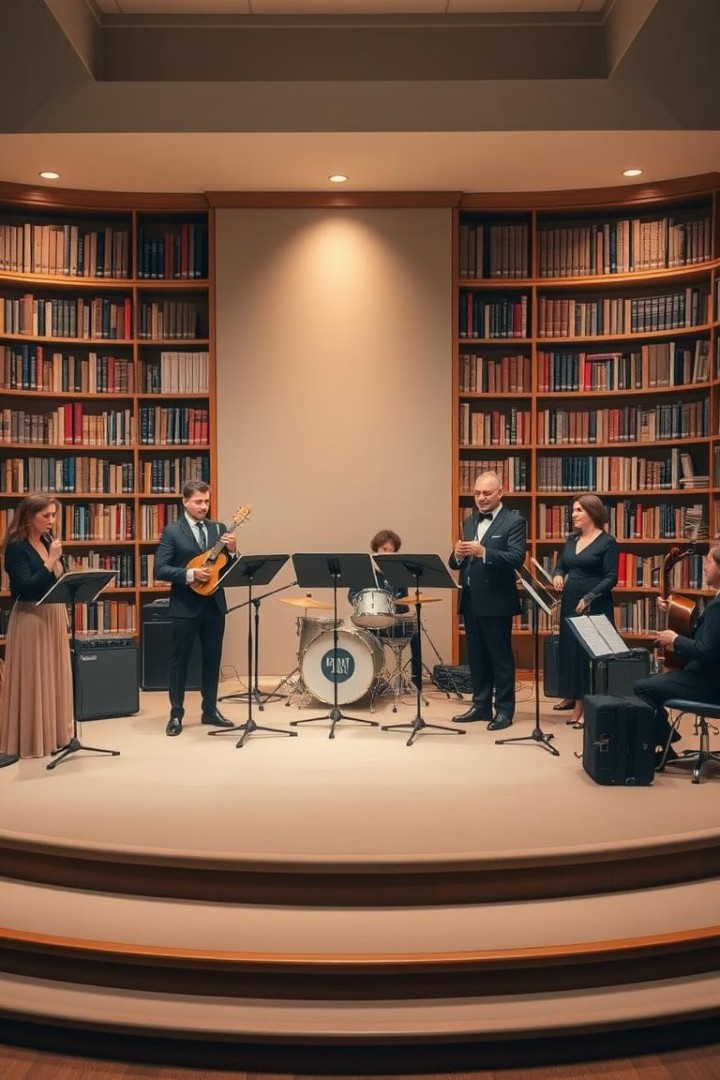 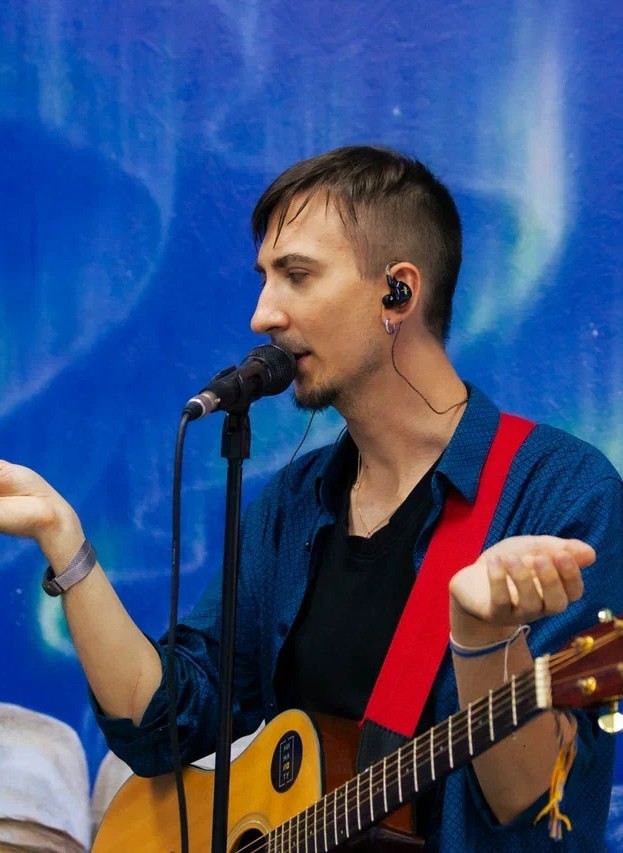 Музыка	в	Молодежной  библиотеке. Взаимодействие  с	музыкальными группами
Концерты
Участие в проектах  Библиотеки
Обучение игре на музыкальных  инструментах, вокалу,  композиции.
1
2
Проведение живых  выступлений музыкальных  групп разных жанров.
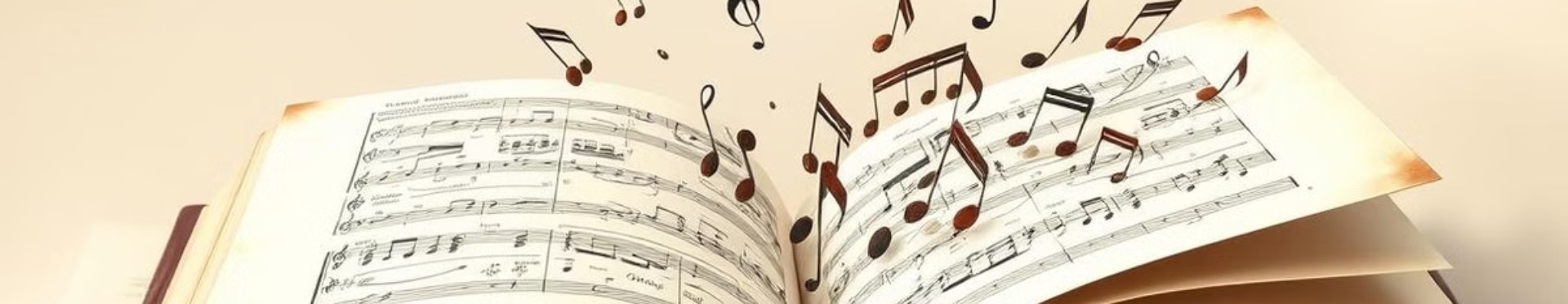 Плюсы, сложности и перспективы
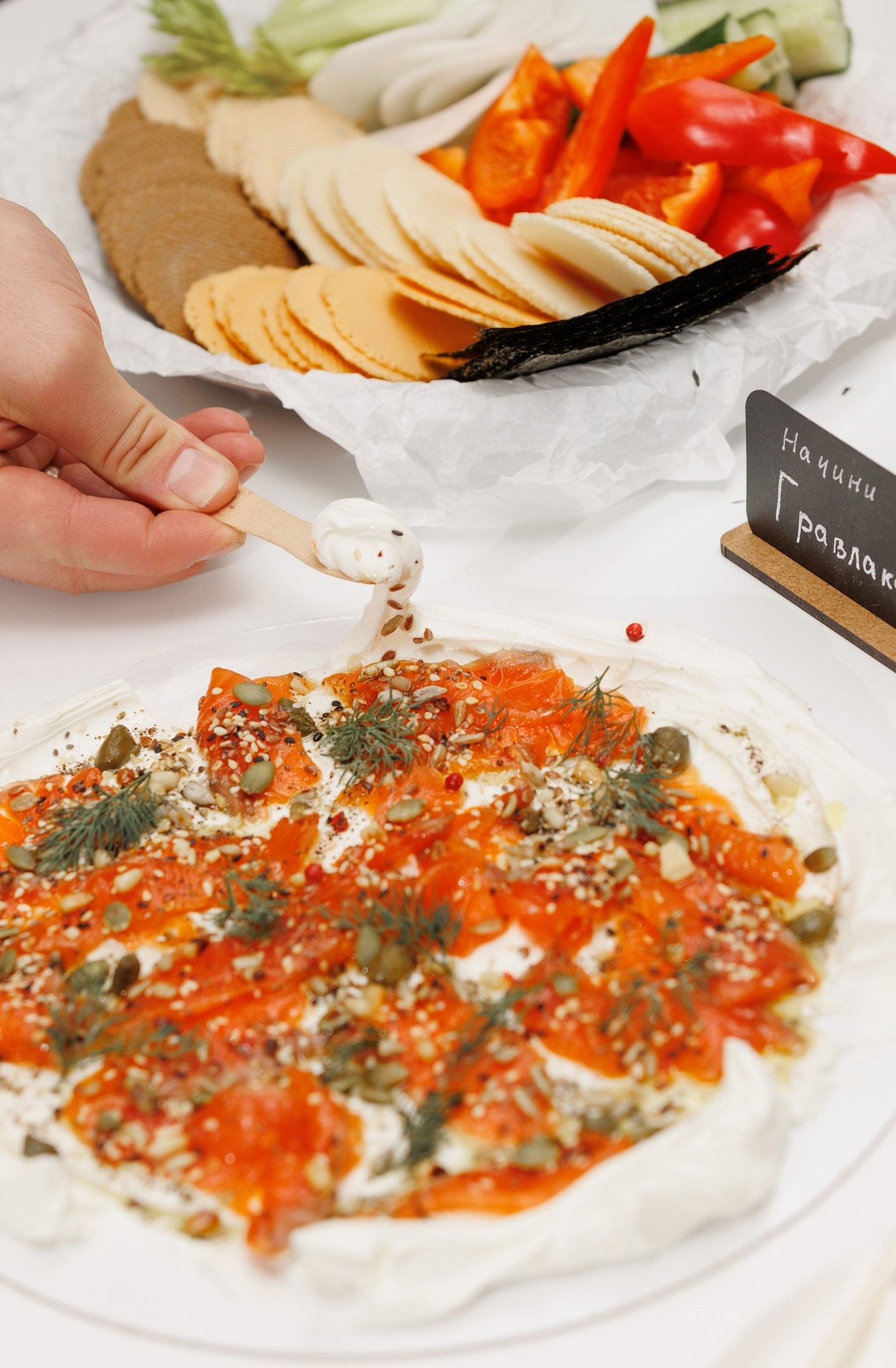 Еда	в	Молодежной библиотеке.  Взаимодействие	с	клубом  Гастрономов	Севера
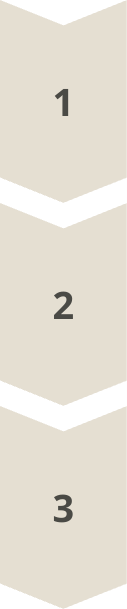 Дегустация
Проведение дегустаций продуктов местного производства
Культурная программа
Виниловая музыка и лекция на музыкальную тему
Продажа кондитерских изделий
Дегустация и продажа изделий от местных кондитеров
Плюсы, сложности и перспективы
Плюсы

Привлечение новой аудитории
Сложности
Перспективы

Постоянные дегустационные вечера
Организация пространства для  дегустации
Развитие гастрономической  культуры
Участие клуба в жизни и  мероприятиях библиотеки
Ограниченное количество людей
Продвижение библиотеки в  гастрономических кругах
Создание пространства для  общения
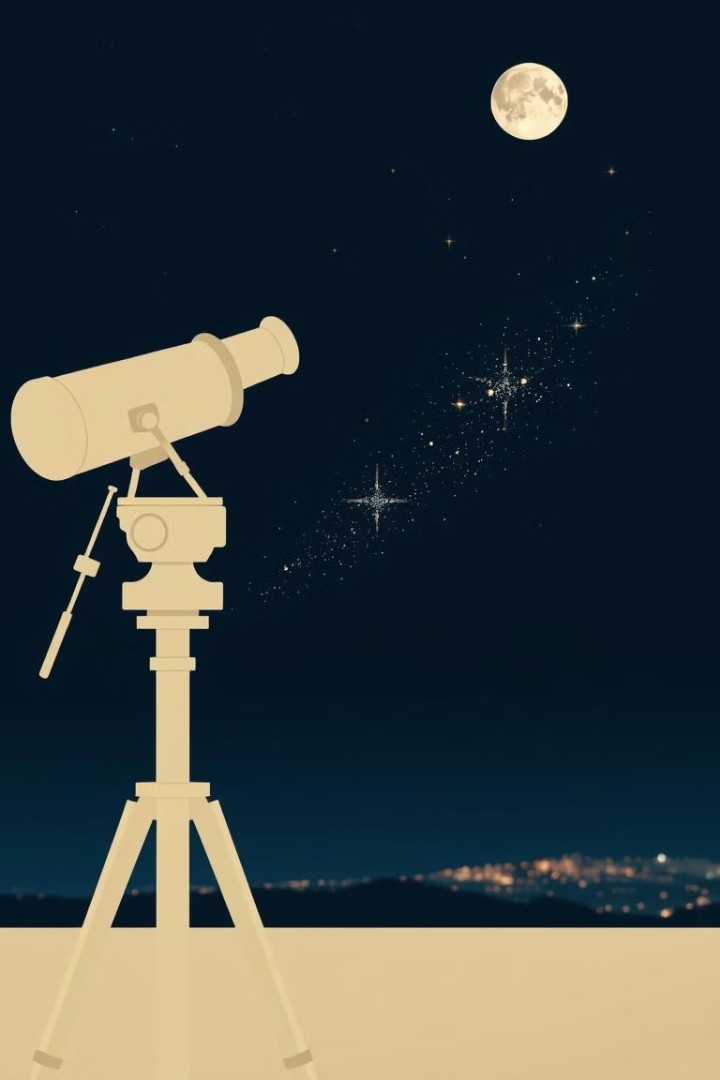 Наука	в	Молодежной  библиотеке. Взаимодействие	с  астрономическим	клубом.
Лекции
1
Проведение лекций об астрономии, космосе, научных открытиях.
Создание видеоконтента
2
Съемка и монтаж разнообразных роликов про оборудование,  необходимое для астрономических наблюдений и астрофотографии
Наблюдения
3
Организация «тротуарных» наблюдений
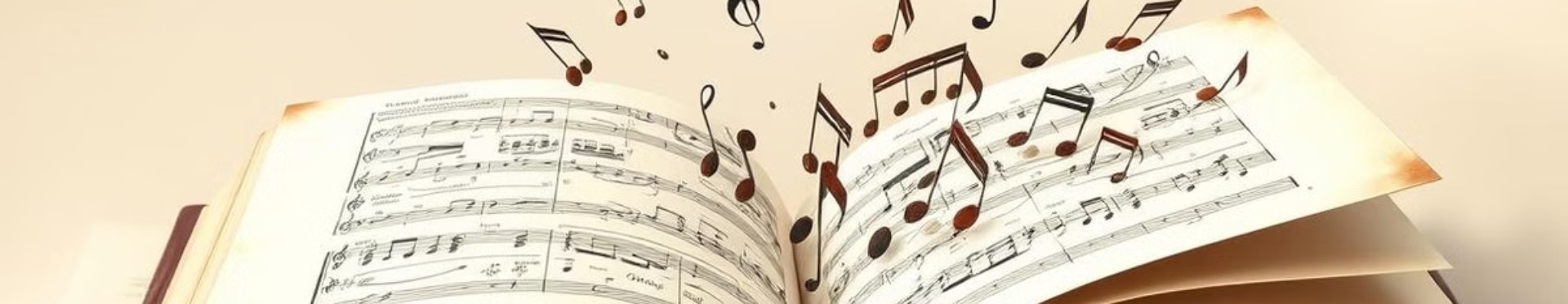 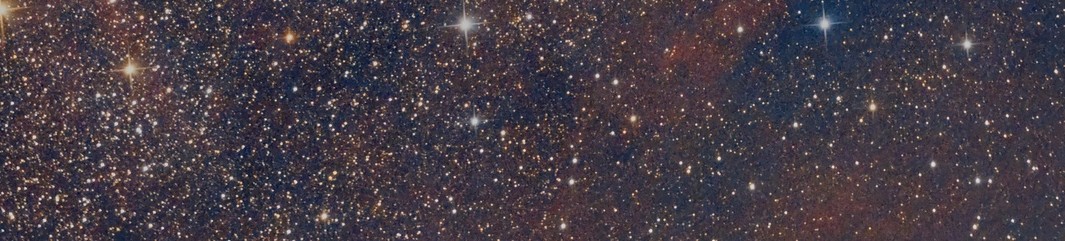 Плюсы, сложности и перспективы
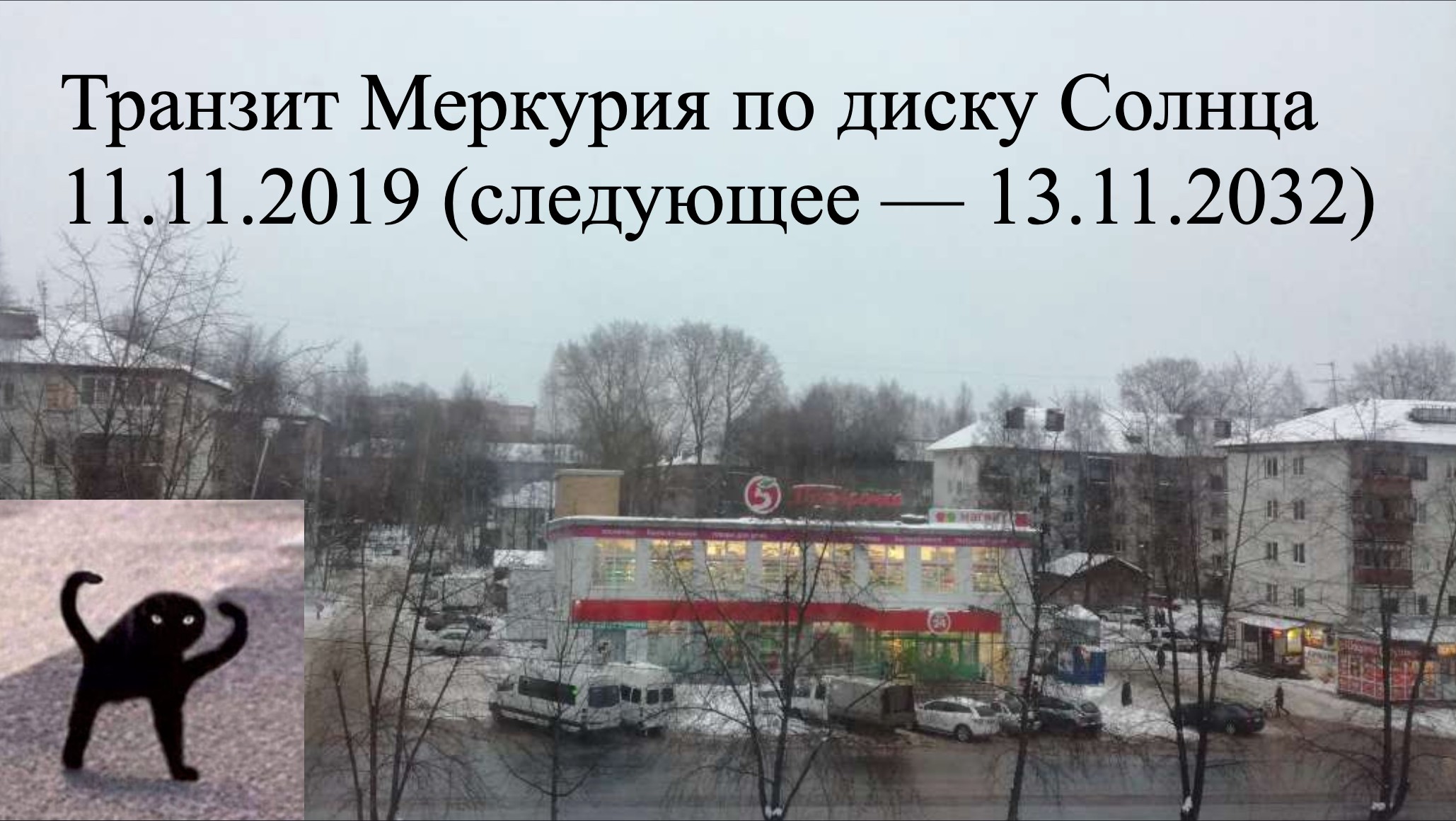 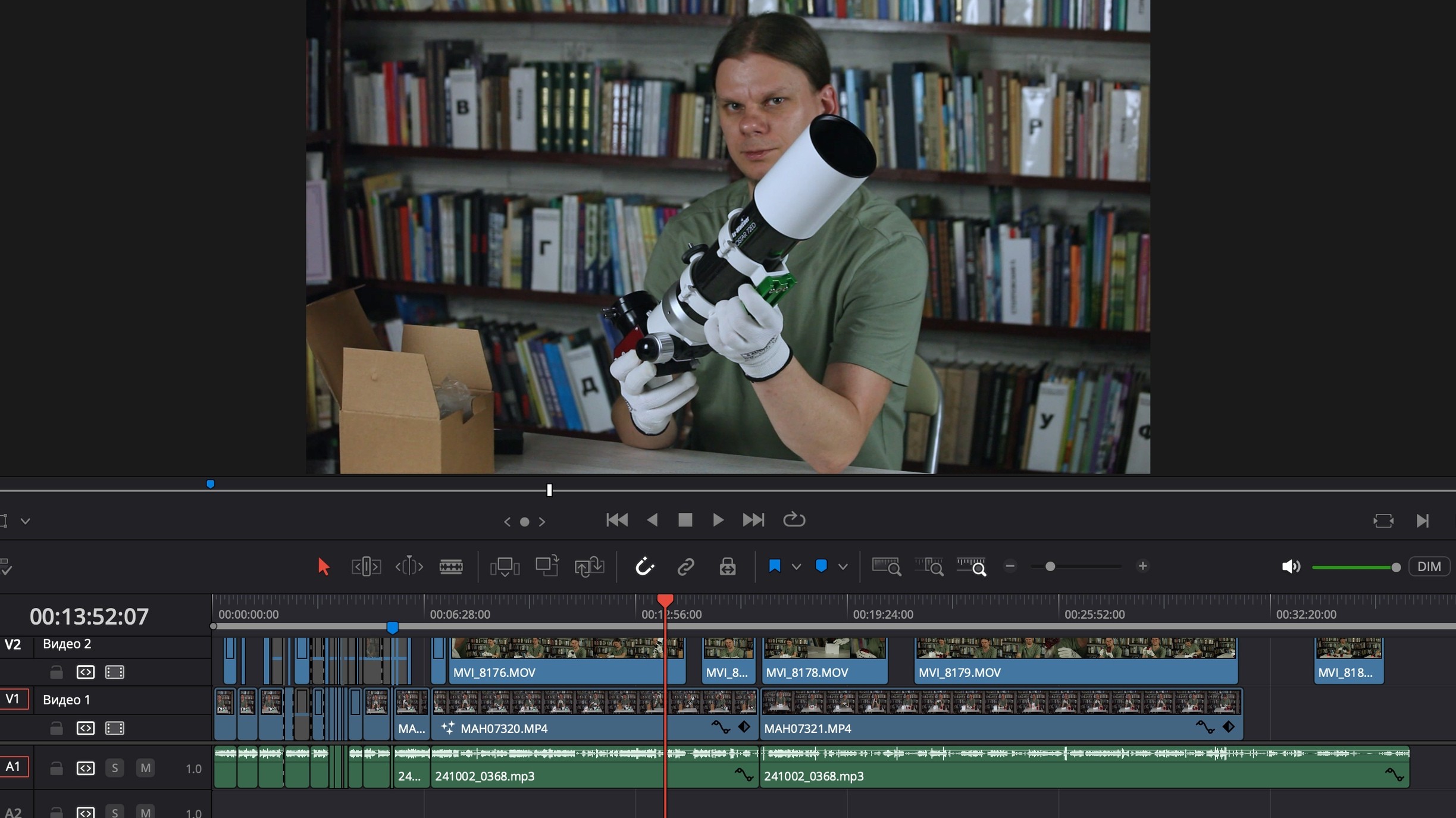 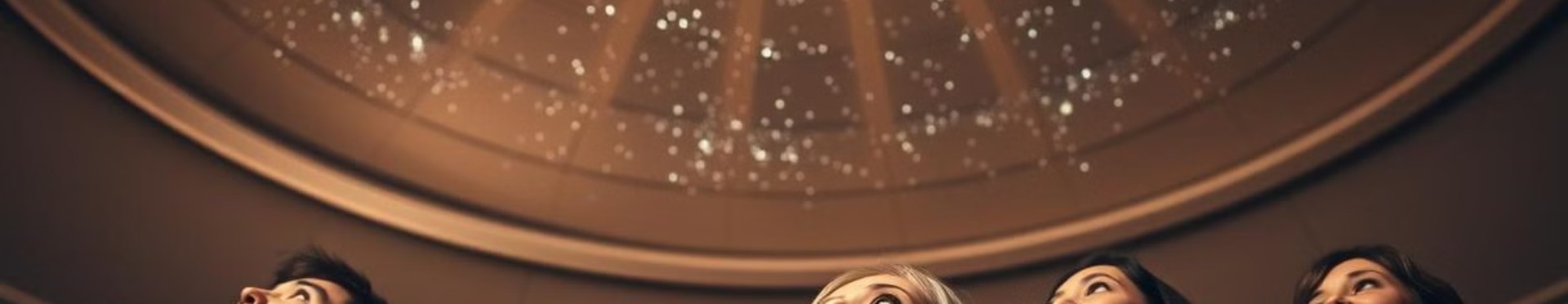 Дополнительные	плюсы
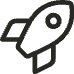 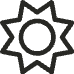 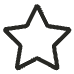 Привлечение интереса к  науке
Эстетическое удовольствие
Просвещение
Сначала просто наблюдаешь, а потом  начинаешь интересоваться  астрофизикой, а тут как раз книги
Никто не перепутает астрономию с  астрологией
Космос – это очень красиво!
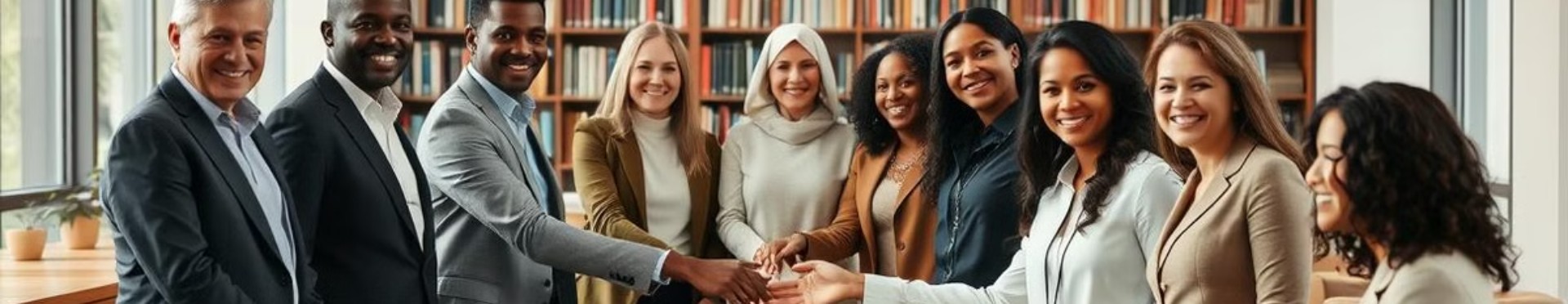 Итоги и выводы:
Расширение аудитории
Азарт
Поддержка инициатив
Привлечение новых читателей из  разных сфер жизни.
Появляется желание привлекать  еще больше партнеров и искать  необычные коллаборации
Библиотека становится местом, где  каждый может найти что-то свое
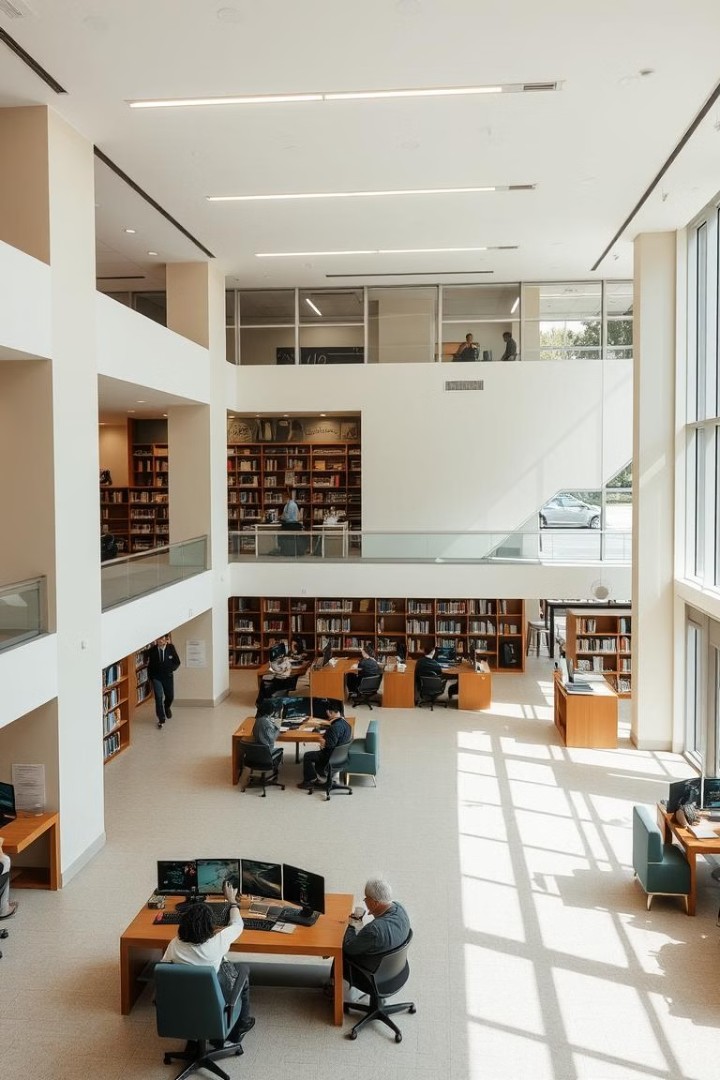 Музыка, еда, наука
–друзья и партнеры  Молодёжки
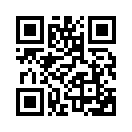 Группа Молодёжки в ВК
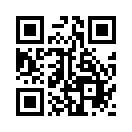 Иван Кучеренко